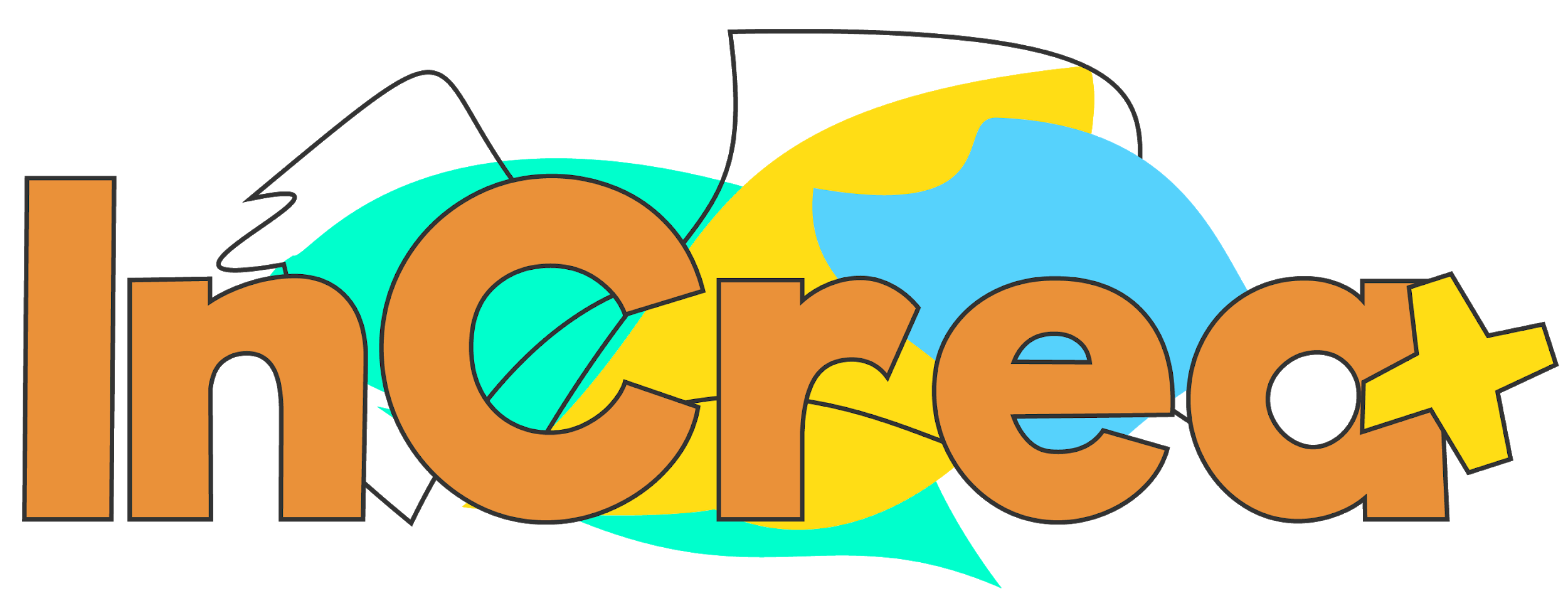 Inclusive CREAtivity through Educational Artmaking
TRAINING CURRICULUM
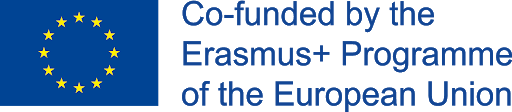 This project has been funded with the support from the European Union.
This material reflects the views only of the author, and the Commission cannot be held responsible for any use which may be made of the information contained therein.
Fundamente pentru o educație incluzivă prin creația artistică - UDL
Obiective
Pentru a afla care sunt bazele educației incluzive prin artă, trebuie să descoperim mai multe despre:

Dezvoltarea pozitivă a tinerilor (PYD)
Design universal pentru învățare (UDL)
Art-Terapie și Educație
DEZVOLTAREA POZITIVĂ A TINERILOR (PYD)
[Speaker Notes: Positive Youth Development (PYD), caracterizează psihologia dezvoltării și atenția la dezvoltarea pozitivă, adică la toate resursele și atitudinile pe care profesioniștii, educatorii dar și părinții se pot baza pentru a susține bunăstarea și construcția viitoare.]
DEZVOLTAREA POZITIVĂ A TINERILOR (PYD)
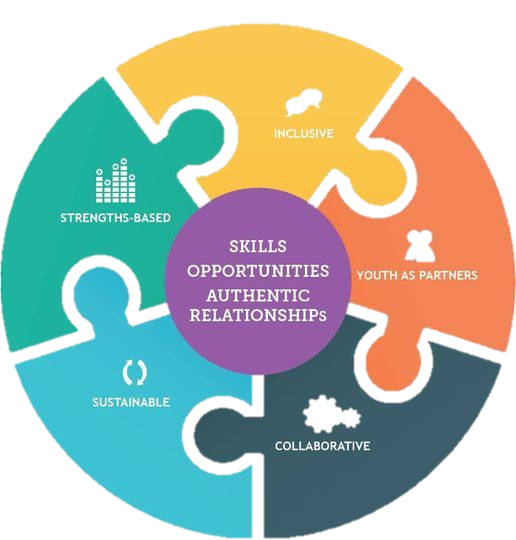 Ce este dezvoltarea pozitivă a tinerilor?

O abordare în care tinerii se dezvoltă prin identificarea și perfecționarea abilităților, competențelor și intereselor într-un mod care să îi ajute să-și atingă potențialul maxim.
[Speaker Notes: În trecut, abordările s-au axat pe problemele cu care se confruntă tinerii în timp ce creșteau. În zilele moderne, interesul este axat pe resurse pozitive și puncte forte.  

Dezvoltarea pozitivă a tinerilor subliniază că, deși există adversități și provocări de dezvoltare care afectează dezvoltarea tinerilor, tinerii înșiși joacă un rol activ în dezvoltarea lor, astfel încât tot acest proces să nu poată fi văzut doar ca un efort de a depăși deficitele și riscurile.]
DEZVOLTAREA POZITIVĂ A TINERILOR (PYD)
[Speaker Notes: Modelul Cinci C al dezvoltării pozitive a tinerilor (PYD) este un cadru pentru PYD care subliniază cinci caracteristici psihologice, comportamentale și sociale care indică faptul că tinerii prosperă și, atunci când se dezvoltă niveluri ridicate ale celor cinci C, rezultă în cele din urmă un al șaselea C legat de contribuţia la sine, comunitate și societate. Bazat pe aproape trei decenii de știință a dezvoltării, Modelul Cinci C al PYD este una dintre cele mai frecvent acceptate teorii ale PYD astăzi. 
Modelul se concentrează pe caracteristicile pozitive care le permit adolescenților să ducă o viață productivă și sănătoasă și să contribuie la lume în moduri care beneficiază ei înșiși, familiile și comunitățile lor și societatea civilă.


Obțineți de la participanți ceea ce sunt cei 5/6 C ai lui Lerner și apoi treceți la slide-ul următor.]
DEZVOLTAREA POZITIVĂ A TINERILOR (PYD)
[Speaker Notes: Obțineți de la participanți ceea ce știu despre fiecare element. Lerner și colegii săi au propus 5C ca cinci indicatori importanți ai PYD. 

Competență: include competențe cognitive, sociale, academice și profesionale.
Încredere: se referă la viziunea individului cu privire la valoarea și capacitățile sale pozitive globale. 
Conexiune denotă relațiile pozitive ale unui individ cu alte persoane și organizații, cum ar fi schimburile dintre individ și mediul social.
Caracter reprezinta standarde interne, valori, pentru comportamente corecte si respectarea reglementarilor sociale si culturale.
Grija / compasiune se referă la capacitatea de a simţi compasiune și empatiza cu alții. 

Mai mult, potrivit lui Lerner și colegilor săi, acești cinci C ar ajuta la conturarea celui de-al șaselea C, contribuție, adică participarea activă, dezvoltarea și utilizarea abilităților de conducere.]
DEZVOLTAREA POZITIVĂ A TINERILOR (PYD)
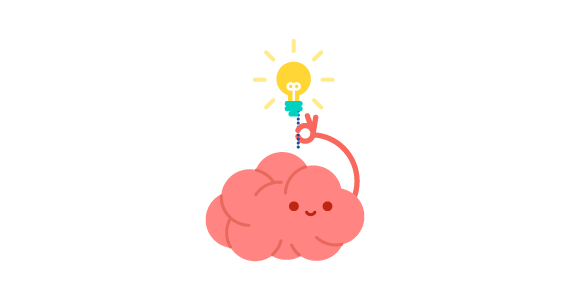 Gândiți-vă și împărtășiți: Care credeți că este avantajul modelului lui Lerner?
[Speaker Notes: Obțineți de la participanți. 

Pentru că se concentrează pe construirea competențelor personale pozitive ale tinerilor, a abilităților sociale și a atitudinilor, cei 5 C evoluează în timpul dezvoltării unei persoane și prin utilizarea lor, oamenii pot contribui cu succes la creșterea familiei, a comunității și a societății civile.]
DEZVOLTAREA POZITIVĂ A TINERILOR (PYD)
PYD și adolescența: 

Nivel ridicat de PYD la preadolescenți          atitudine optimistă și pozitivă

Nivel scăzut de PYD la preadolescenți        manifestarea unor comportamente negative
[Speaker Notes: Un nivel ridicat de PYD este dovedit a ajuta adolescenții să facă față evenimentelor negative, sau situațiilor adverse, cu o scădere a impactului negativ asupra propriei sănătăți mintale. 

Promovarea PYD se va concentra pe consolidarea punctelor forte ale tinerilor. Intervențiile PYD au succes în îmbunătățirea autocontrolului tinerilor, a abilităților interpersonale, a rezolvării problemelor, a calității relațiilor dintre colegi și adulți, a angajamentului față de școală și a realizărilor academice]
DESIGNUL UNIVERSAL PENTRU ÎNVĂȚARE (UDL)
[Speaker Notes: Ideea de design universal a pornit de la încercările arhitecților de a proiecta clădiri caresă fie accesibile pentru persoanele cu dizabilități fizice (Turnbull et al., 2002). Arhitecții auobservat că îmbunătățirile aduse au facilitat accesul în clădire al tuturor categoriilor de utilizatori, nu doar al persoanelor cu dizabilități fizice. Spre exemplu, o rampă de acces îi permite unei persoane în scaun cu rotile să intre mai ușor într-o clădire, însă este de ajutor și pentru un părinte care își poartă copilul în cărucior, sau unui ciclist. La fel, ușile care se deschid automat facilitează accesul nu numai pentru persoanele cu dizabilități ci al tuturor persoanelor care intră în clădire. 

Însuflețite de dovezile din cercetare, ideea că asistența orientată către un anumit grup îi poate ajuta pe toți, a început să își facă loc în domeniul educației. Cadrele didactice au început să realizeze că strategiile de predare și materialele pedagogice adresate elevilor cu cerințe educative speciale le pot fi utile tuturor elevilor. De exemplu, tehnologiile de asistare, precum software- ul care transformă vorbirea în text scris, tabelele interactive, le permit elevilor cucerințe educative speciale să acceseze curriculumul. Când aceste tehnologii au devenit mai accesibile, profesorii au descoperit că ele pot îmbunătăți procesul de învățare pentru toți elevii din sala de clasă. Această descoperire a transformat modul în care aceste tehnologii sunt folosite astăzi în clasă.

Principalul avantaj pe care DUI îl aduce în acest sens este acela de flexibilitate, echitate și accesibilitatea predării.]
DESIGN UNIVERSAL PENTRU ÎNVĂȚARE (UDL)
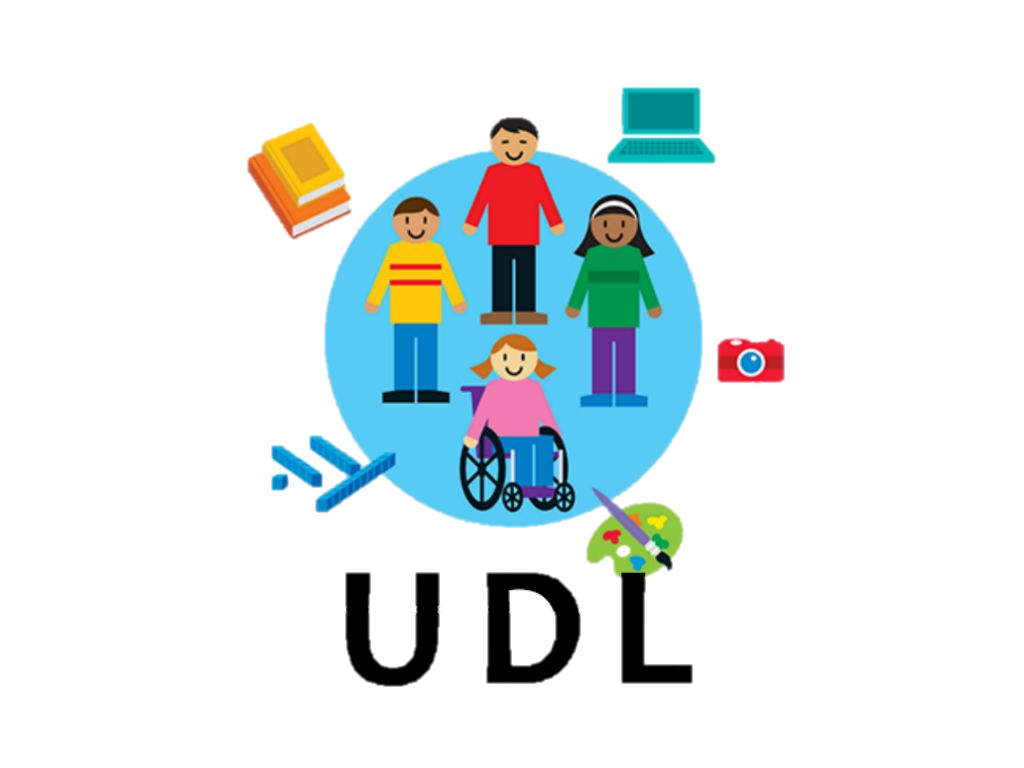 CE ESTE UDL?

O abordare privind elaborarea programelor educaționale - inclusiv a obiectivelor de instruire, a metodelor, a materialelor și a evaluărilor - suficient de flexibile de la început, pentru a se adapta diferitelor tipuri de cursanți.
[Speaker Notes: UDL își propune să elimine barierele din programa școlară, construind în același timp schele, suporturi și alternative care să răspundă nevoilor de învățare ale unei game largi de elevi. 


Intrebi participantii ce cred ei ca poate oferi UDL?]
DESIGN UNIVERSAL PENTRU ÎNVĂȚARE (UDL)
Ce poate oferi Curriculumul/Programa UDL?

reprezentări multiple sau flexibile ale informațiilor și conceptelor                    (acel “ce” al învățării)
opțiuni multiple sau flexibile în exprimare și performanță                               (acel “cum” al învățării) 
modalități multiple sau flexibile de implicare a cursanților în programa școlară                    (acel “de ce” al învățării)
[Speaker Notes: Mijloace multiple de reprezentare, pentru a oferi elevilor/ cursanților oportunitatea de a dobândi informații și cunoștințe într-o varietate de moduri (format, grad de dificultate, succesiune logică etc);
Mijloace multiple de acțiune și exprimare, pentru a oferi elevilor/cursanților alternative pentru a demonstra ceea ce știu;
Mai multe mijloace de implicare, pentru a satisface interesele elevilor/cursanților, pentru a crește motivația, oferindu-le provocări adecvate (să ofere diverse modalități de participare, interacțiune, dinamism.]
DESIGN UNIVERSAL PENTRU ÎNVĂȚARE (UDL)
Planificare pentru toți cursanții: Conectarea UDL la programa școlară
PAL = Planificare pentru toți cursanții (Planning for All Learners)

un proces de elaborare a programelor de învățământ care abordează diversitatea în sălile de clasă.

pune la dispoziția profesorilor pași practici care pot fi utilizați în planificarea programelor de învățământ și care îmbunătățesc rezultatele învățării pentru toți elevii.
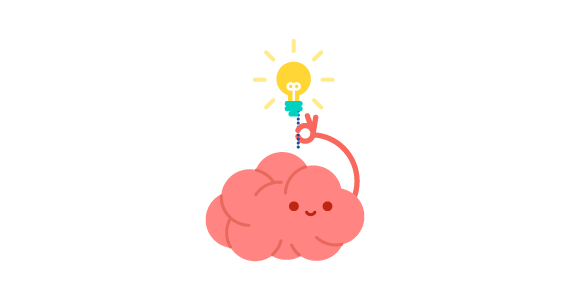 Gândiți-vă și împărtășiți: De ce credeți că planificarea unei programe școlare care să sprijine toți elevii este o provocare?
[Speaker Notes: Este o provocare să planificăm programa școlară care vine în sprijinul tuturor cursanților, datorită diversității lor. 

De aceea este atât de important să se conceapă un mod de planificare care să se adreseze tuturor cursanților  PAL

Răspuns:
Planificarea unui curriculum care să sprijine toți cursanții este o provocare, având în vedere diversitatea claselor/elevilor și obligaţia ca toți cursanții să facă progrese adecvate în programa de învățământ general.]
DESIGN UNIVERSAL PENTRU ÎNVĂȚARE (UDL)
Planificare pentru toți cursanții: Conectarea UDL la programa școlară
Etapa de pregătire:

Identificarea echipei PAL;
Un membru al echipei PAL este numit facilitator;
Membrii echipei PAL proiectează un curriculum, pe baza experienţei și experiențelor lor.

	COLABORARE  cuvântul cheie într-o Echipă PAL
[Speaker Notes: O echipa PAL este formata din profesori de invatamant normal, special si alti specialiști în proiectarea curriculum-ului.
Facilitatorul este responsabil pentru stabilirea întâlnirilor periodice, verificarea cu alte persoane pentru a răspunde la întrebări, sprijinirea procesului PAL și stabilirea agendei.
Curriculum-ul asigură că toți elevii dobândesc cunoștințe, abilități și entuziasm pentru învățare.]
DESIGN UNIVERSAL PENTRU ÎNVĂȚARE (UDL)
Planificare pentru toți cursanții: Conectarea UDL la programa școlară
PAL  un proces cu 4 pași

Pasul 1: Stabilirea obiectivelor

Pasul 2: Analiza stării actuale a curriculumului și a clasei

Pasul 3: Aplicarea UDL la lecție sau la dezvoltarea unității

Pasul 4: Predați lecția sau unitatea UDL
[Speaker Notes: Obiectivele ar trebui stabilite astfel încât să fie adecvate şi constante pentru toți elevii. În stabilirea obiectivelor, echipa trebuie		
(a) să stabilească un context, furnizând informații generale cu privire la conținutul și subiectul lecției sau unității
(b) Să alinieze obiectivele la conținutul local și la standardele naționale, pentru a se asigura că toți elevii au acces la programe de învățământ de înaltă calitate

2. Analiza constă în starea curriculum-ului actual (obiectivele, metodele, materialele și evaluările), identificarea barierelor ce stau în calea învățării

3. Aplicarea UDL pentru a ne asigura că lecțiile vor maximiza învățarea (identificarea și selectarea opțiunilor care răspund nevoilor tuturor cursanților)

4. Predați lecția; evaluați și revizuiți, după caz]
DESIGN UNIVERSAL PENTRU ÎNVĂȚARE (UDL)
METODELE FUNDAMENTALE
DE CE al învățării: Oferirea mai multor mijloace de implicare.      

CE al învățării: Furnizarea de mijloace multiple de reprezentare.

CUM al învățării : Furnizarea mai multor mijloace de exprimare a acțiunilor.
[Speaker Notes: DE CE activează rețeaua afectivă pentru un rezultat îmbunătățit al experienței de învățare. Elevii pot fi implicați și motivați să învețe într-un mod diferit.  Profesorii trebuie să ofere multiple moduri de participare, cu scopul de a motiva, de a susține interesul și de a antrena în activitate cât mai mulți elevi – prin tipul de interactivitate, relevanța scenariilor didactice și a conținuturilor propuse, legături cu viața reală, gamification, dinamism.

2. Modul în care elevii percep informația este divers, fie datorită dizabilităților sau preferințelor lor senzoriale, fie datorită dizabilităților de învățare.  Este esențial ca profesorul să ofere multiple moduri de reprezentare a conținutului, cu referire în principal la multiplicarea formatelor sau canalelor utilizate pentru activitate didactică și în care este accesibilă informația (vizual, auditiv, kinestezic), dar și la gradul de dificultate, complexitatea sau succesiunea logică, dând elevului ocazia de a alege modalitatea de prezentare sau traseul care îi convine mai mult pentru a decodifica, a-și însuși, a transfera mesajul în propriul spațiu de cunoaștere și acțiune;

3. Elevii exprimă ceea ce știu în mod diferit în mediul lor de învățare, în funcție de problemele lor (vorbire, probleme de vorbire motorie sau tulburări de limbă).  Elevii trebuie să folosească mai multe moduri de a interacționa cu materialele și de a arăta ce au învățat. Profesorul trebuie să ofere multiple moduri de acțiune și exprimare; să permită variate tipuri de interacțiune a elevului cu conținutul învățării și posibilități alternative de a demonstra că a învățat;]
DESIGN UNIVERSAL PENTRU ÎNVĂȚARE (UDL)
PRINCIPIILE ÎN PRACTICĂ
Angajament: Elevii diferă semnificativ în ceea ce privește modul în care pot fi implicați, sau motivați să învețe. 

Reprezentare: Elevii diferă în ceea ce privește modul în care percep și înțeleg informațiile care le sunt prezentate.

Acțiune și exprimare: Elevii diferă în ceea ce privește modul în care pot naviga într-un mediu de învățare și pot exprima ceea ce știu.
[Speaker Notes: Angajament: Acest principiu cuprinde ideile motivației, bazându-se pe interesele elevilor. Implicarea îi ajută, de asemenea, pe elevi să vadă motivele pentru care trebuie să învețe ceea ce învață și relevanța pentru viața lor, să devină auto-motivați.
 
2. Reprezentare: Personalizarea este cheia aici. Acest lucru implică furnizarea mai multor modalități de a asimila materiale tematice, cum ar fi manuale, fișiere audio, cărți digitale sau imagini și grafice. De asemenea, implică personalizare și flexibilitate în crearea acestor formate. Astfel, elevii au acces la materialul care se potrivește cel mai bine nevoilor lor. Acest lucru este util pentru copiii cu dizabilități, cum ar fi dislexia, precum și pentru elevii obișnuiți care pur și simplu au performanțe mai bune atunci când ascultă instrucțiuni, decât atunci când citesc, de exemplu.

3. Acțiune și exprimare: Odată ce elevii au preluat informațiile, este timpul ca ei să exprime și să arate ceea ce au învățat. Acest principiu al designului universal pentru învățare ia în considerare diferențele dintre modul de exprimare al elevilor. Flexibilitatea este oferită în modul în care elevii își arată cunoștințele despre subiect, ceea ce înseamnă că pot alege să nu efectueze un test și să opteze în schimb pentru o expresie mai adaptabilă care să se potrivească punctelor lor forte. Profesorii îi ajută pe elevi să-și stabilească obiective pentru învățare și îi îndrumă prin monitorizarea propriului progres.]
DESIGN UNIVERSAL PENTRU ÎNVĂȚARE (UDL)
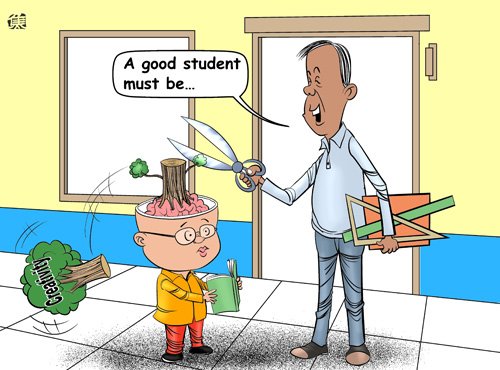 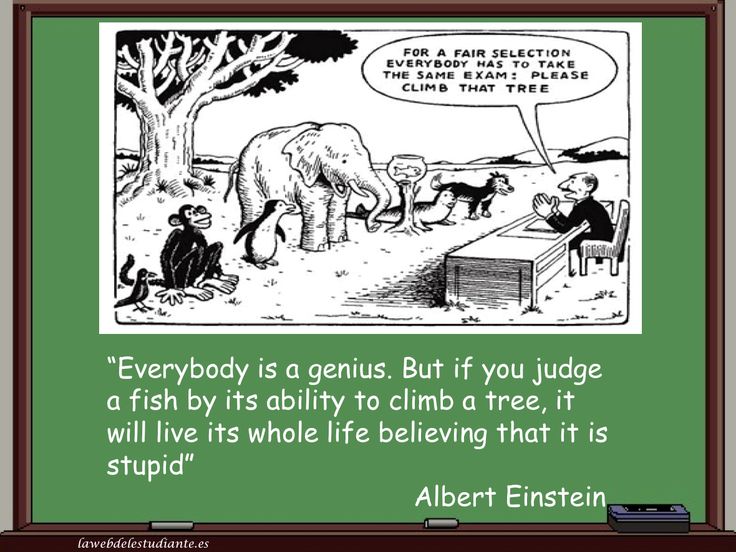 DESIGN UNIVERSAL PENTRU ÎNVĂȚARE (UDL)
Orientări
Definiți obiective care oferă provocări adecvate pentru toți elevii, asigurându-vă că mijloacele nu fac parte din obiectiv. 

Utilizați metode care sunt suficient de flexibile și de diverse pentru a sprijini și provoca toți cursanții.

Utilizați materiale flexibile și variate și profitați de suportul digital, cum ar fi textul digitalizat, software-ul multimedia, înregistrările video, casetofoanele și Internetul.

Utilizați tehnici de evaluare care sunt suficient de flexibile pentru a furniza informații în curs de desfășurare și exacte pentru a informa instruirea și pentru a determina înțelegerea și cunoștințele elevilor.
DESIGN UNIVERSAL PENTRU ÎNVĂȚARE (UDL)
Orientări
UDL în contextul școlii gimnaziale: Planificarea pentru toți cursanții. Lista de Control
Ați identificat obiective clare?
Ați eliminat barierele la punerea în aplicare a metodelor, materialelor și evaluărilor? 
Ați planificat sau proiectat lecția gândindu-vă la mai multe mijloace de reprezentare a conceptelor și ideilor noi? 
Ați planificat sau ați proiectat lecția gândindu-vă la mai multe moduri de a sprijini înțelegerea cursanților? 
V-ați planificat sau v-ați proiectat lecția gândindu-vă la mai multe moduri de a vă implica elevii?
DESIGN UNIVERSAL PENTRU ÎNVĂȚARE (UDL)
Guidelines
Cum ați aplica principiile UDL în contextul dvs.?
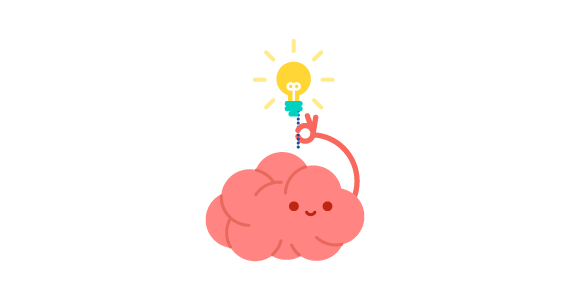 Gândiți-vă și împărtășiți:  Lucrați în 3 grupuri.
Group 1: Cum vă puteți implica/motiva toți elevii? 
Group 2: Cum puteți personaliza materialele tematice pentru a face față provocărilor reprezentate de diversitatea cursanților? 
Group 3: Oferiți câteva modalități alternative de exprimare, pe care profesorii ar trebui să le utilizeze într-o clasă UDL.
[Speaker Notes: Împărțiți participanții în trei grupuri cu atribuiți activitățile. Aceștia pot cerceta subiectul și pot folosi informațiile oferite de https://udlguidelines.cast.org/. 
Rugați-i să-și prezinte ideile despre cum să folosească designul universal de învățare, întregului grup. Încurajați discuțiile. 

Pentru implicare: să cunoască punctele forte și punctele slabe ale elevilor, să le ofere elevilor obiective de învățare specifice, să creeze și să urmeze rutine la clasă, să ofere solicitări care să le permită cursanților să știe că este timpul să ceară ajutor, să grupeze cursanții cu interese comune sau puncte forte și puncte slabe de învățare, să ofere săli de clasă flexibile, colaborare și comunicare, să-i facă pe elevi să devină independenți și auto-direcționați.

2. Pentru reprezentare: Afișarea informațiilor într-un format flexibil, adaptarea informațiilor pentru studenții multilingvi, îndemnarea elevilor să identifice ideile și relațiile cheie, imprimarea și organizatorii grafici digitali. 


3. Pentru expresie: Exersați schele și suporturi, opțiuni pentru crearea de proiecte și rapoarte, oferiți acces la software de învățare, oferiți feedback regulat care îi ajută pe elevi să dezvolte obiective și strategii pentru a le atinge, să monitorizeze și să urmărească progresul.]
ART-TERAPIE ȘI EDUCAȚIE
[Speaker Notes: Intreaba cursantii care cred ei ca ar fi categoriile de terapie prin arta si care ar fi scopul ei.]
ART-TERAPIE ȘI EDUCAȚIE
Terapia prin artă se bazează pe înțelegerea faptului că lucrările noastre creative ne pot ajuta să înțelegem cine suntem, să ne exprimăm gândurile și emoțiile, imposibil de exprimat folosind cuvinte.

Categorii: 
Terapia prin artă vizuală și plastică
Terapia prin teatru
Terapia prin muzica
Terapia prin dans
Biblioterapie 
Terapia cu basme
Terapia prin joc
Terapia prin mișcare.
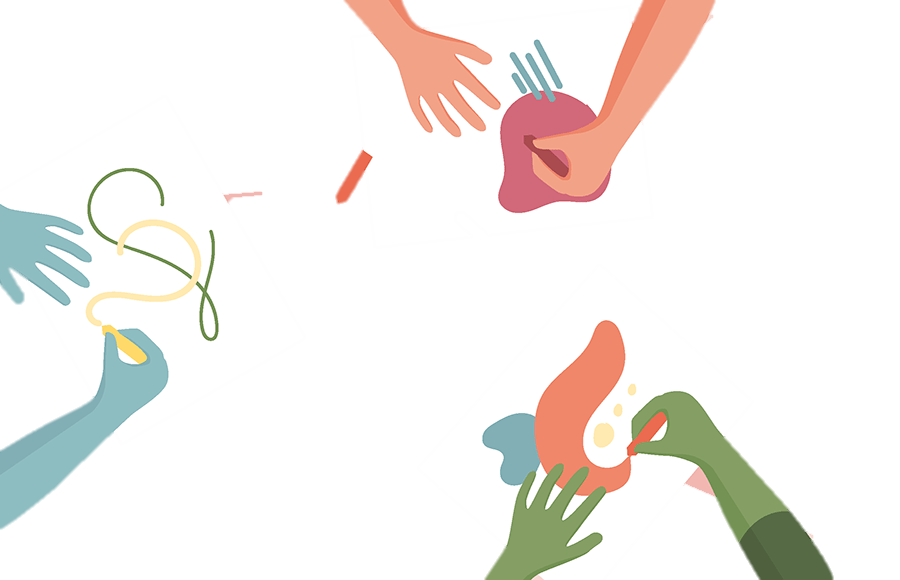 [Speaker Notes: Terapia prin artă este o tehnică înrădăcinată în ideea că expresia creativă poate stimula vindecarea și bunăstarea mentală. Scopul terapiei prin artă este de a utiliza procesul creativ pentru a ajuta oamenii să exploreze exprimarea de sine și, în acest sens, să găsească noi modalități de a obține o perspectivă personală și de a dezvolta noi abilități de adaptare. Crearea sau aprecierea artei este folosită pentru a ajuta oamenii să exploreze emoțiile, să-și dezvolte conștiința de sine, să facă față stresului, să stimuleze stima de sine și să lucreze la abilitățile sociale.

Terapia prin artă (psihoterapie folosind arta vizuală și plastică). 
Terapia prin teatru (psihoterapie folosind teatru și jocuri de rol). 
Terapia prin muzica (psihoterapie folosind muzica). 
Terapia prin dans (psihoterapie folosind dansul și mișcarea). 
Biblioterapie (psihoterapie folosind poezia). 
Terapia de basme (psihoterapie folosind basme). 
Terapia prin joc (psihoterapie folosind diferite forme de jocuri). 
Terapia de mișcare (sau corp).]
ART-TERAPIE ȘI EDUCAȚIE
Terapia prin artă este utilizată în lucrul cu persoanele ce au probleme de sănătate                             
Terapia prin artă pentru probleme de adaptare socială
Terapie prin artă pentru probleme medicale
				
Terapie pedagogică prin artă subliniază potențialul sănătos al persoanei.
ART-TERAPIE ȘI EDUCAȚIE
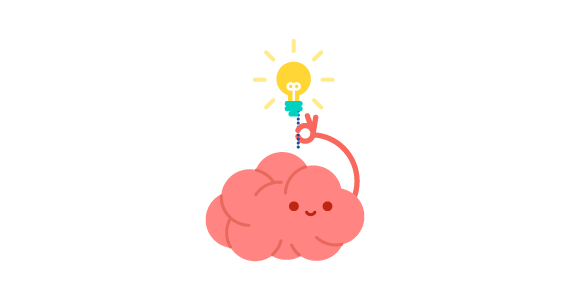 Gândiți-vă și împărtășiți: Cum poate ajuta art-terapia pe copiii cu dizabilități intelectuale moderate, severe și profunde?
[Speaker Notes: Obțineți răspunsurile participanților

Elevii - sunt încurajați să se aplece asupra procesului de desen 
pentru a-și exprima sentimentele și gândurile prin creativitate
să utilizeze TIC și să fie interesați de posibilitățile de exprimare artistică
pentru a explora și a aprecia noi abordări creative
pentru a observa fenomene estetice în mediul imediat
să se intereseze de activitățile creative ale lor și ale prietenilor lor]
ART-TERAPIE ȘI EDUCAȚIE
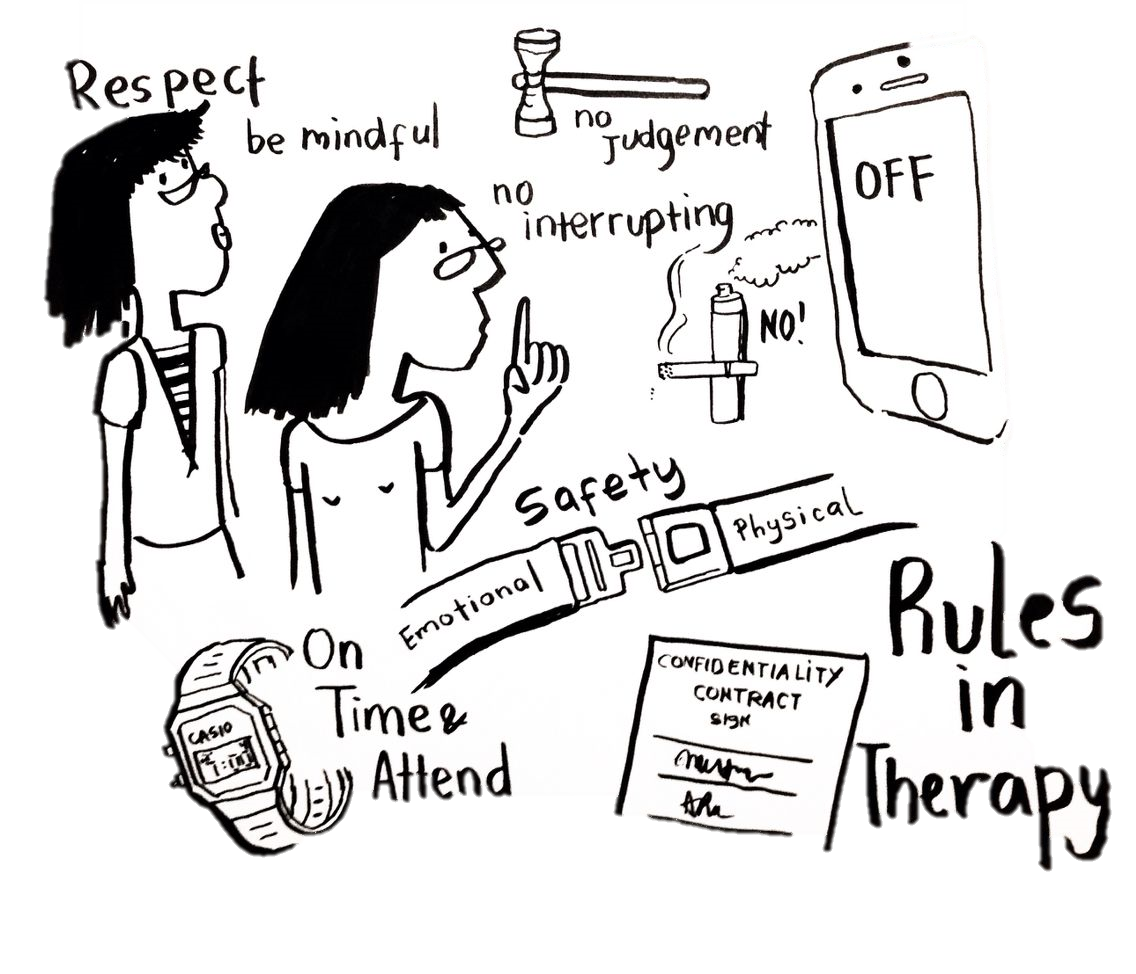 Care sunt regulile terapiei prin artă?

Confidențialitate

Spațiu

Alocarea timpului
[Speaker Notes: Confidențialitate: este esențială pentru crearea unui mediu terapeutic sigur. 

Spațiul trebuie să fie liniștit, spațios și izolat de sunetele exterioare. 

Alocarea timpului: spațiul terapeutic depinde, de asemenea, de o alocare adecvată a timpului]
ART-TERAPIE ȘI EDUCAȚIE
Care sunt caracteristicile terapiei prin artă în educație?
		
un complex de idei teoretice și practice, metodologii noi;
o varietate de conexiuni cu fenomene sociale, psihologice și pedagogice;
o anumită detașare (autonomie, exclusivitate) de celelalte domenii ale pedagogiei;
capacitatea de integrare și transformare.
ART-TERAPIE ȘI EDUCAȚIE
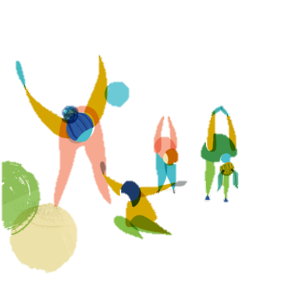 Terapia prin mișcare și dans

Utilizarea psihoterapeutică a mișcării și dansului pentru condiții emoționale, cognitive, sociale, comportamentale și fizice.

Are 4 etape: 
pregătire
incubație
iluminare
evaluare
[Speaker Notes: Pregătire – etapa de introducere, când elevii ajung să cunoască terapeutul de dans
Incubație– etapa în care elevii încep să se relaxeze și să-și elibereze energia negativă, și să permită corpului lor să preia controlul. 
Iluminare –în această etapă elevii devin mai conștienți de ei înșiși, încep să se exprime confortabil prin mișcări și să câștige un sentiment de claritate, libertate.
Evaluare – în această ultimă parte a terapiei elevii învață cum să folosească terapia prin dans pentru a îmbunătăți calitatea vieții lor.]
ART-TERAPIE ȘI EDUCAȚIE
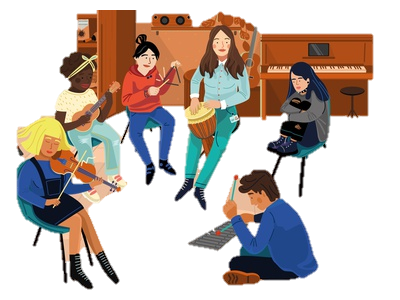 Terapia prin muzică - muzica este folosită în terapie pentru a aborda nevoile fizice, emoționale, cognitive și sociale ale indivizilor.
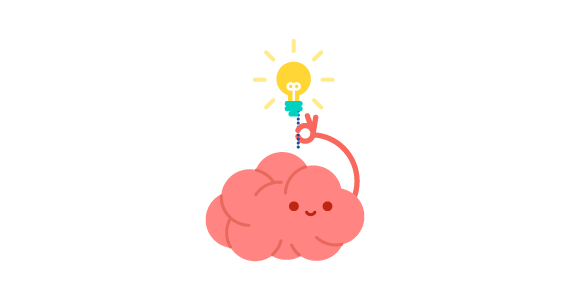 Gândiți-vă și împărtășiți: Puteți da câteva exemple de terapie prin muzică?
https://www.youtube.com/watch?v=xFmmNckd_sY- Jonny Hands To Yourself  
(Terapia prin muzică pentru copiii cu autism)
[Speaker Notes: De exemplu, unele activități de terapie prin muzică includ: 
Scrierea și cântatul cântecelor. 
Improvizație pe cântece și piese muzicale. 
Cântatul la un instrument muzical. 
Utilizarea dispozitivelor muzicale și a tehnologiei. 
Ascultarea muzicii (cu și fără imagini vizuale). 
Schimbul de informații prin muzică.]
ART-TERAPIE ȘI EDUCAȚIE
Pictura pe mătase 
  
Modalități de decorare a mătăsii: vopsirea, colorarea, imprimarea, utilizarea plantelor naturale și a decocțiilor vegetale; tehnica gouta, turnare liberă, tehnica de sare, aerograf.

De ce este terapeutic?
Este relaxant, dar necesită concentrare, precizie și responsabilitate.
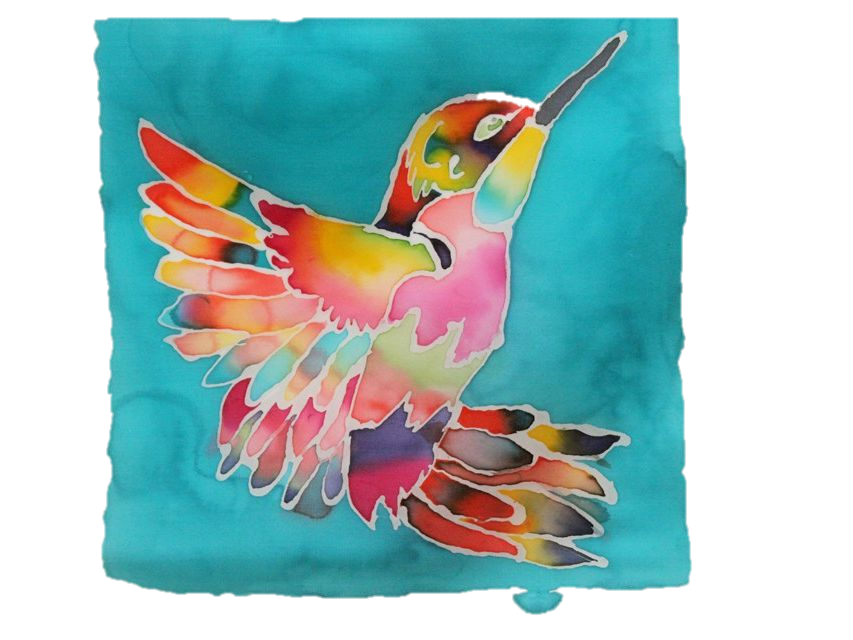 ART-TERAPIE ȘI EDUCAȚIE
Terapia prin basme și mișcare

O combinație de: 
Scriere a conținutului unui basm;
Crearea de personaje;
Ascultarea muzicii;
Scenariu-intriga;
Crearea de personaje în mișcare. 

2 părți 
Alegerea unui basm;
Scenariu-intriga.
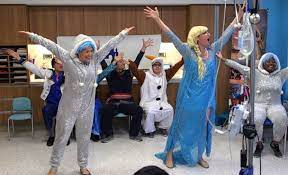 Lucru în pereche: Gândiți-vă la un basm și adaptați-l pentru a ilustra o anumită problemă și apoi împărtășiți-l în cadrul grupului.
[Speaker Notes: Această metodă a fost adoptată într-un proiect internațional în Belgia în 2003 la Leuven, școala de teatru „Jona”, 2003-2015 -  participarea la un proiect internațional. Se bazează pe integrarea artei şi literaturii şiare două părţiŞ

1. Alegerea unui basm - prin alegerea unui basm, putem analiza de ce împrejurările din basm s-au dovedit a fi  într-un fel sau altul, săne imaginăm despre ce s-ar fi întâmplat dacă eroul ar fi acţionat mai înţelept şi să explorăm modalităţile prin care poate rezolva problemele pe care trebuie să le înfrunte. Personajele pot fi pur și simplu oameni reali (sine, prieteni etc.) atunci când sunt transformate în personaje de basm.

2. Intriga -  Baza poveștii va fi, desigur, o situație problematică. Problema poate fi descrisă direct sau metaforic. Când vorbim despre necazurile copilului în poveste, parcă copilul își privește situația de pe margine, iar acest lucru este foarte util.


De exemplu, povești pentru un copil timid. Bineînțeles, un astfel de copil ar beneficia de povești despre curaj, cu sugestii despre cum să câștige acel curaj. Există o mulțime de povești despre cavaleri și prinți curajoși și despre aventurile pe care le-au avut. Am putea adăuga la povestea convențională pe care am ales-o comentarii cum că personajului principal îi era frică de un dragon sau de o călătorie într-un regat îndepărtat (cine spune că prinților nu le este frică?). Și-a petrecut jumătate din noapte gândindu-se: „Este înfricoșător, s-ar putea să nu reusesc”, dar și-a făcut curaj și a pornit să-și îndeplinească isprăvile. Pe drum a întâlnit diverse ajutoare.]
DISCUȚII/ACTIVITĂȚI DE GRUP
Cum ați aplica cele 6C-uri ale lui Lerner în contextul dvs.?
Care este scopul UDL?
Puteți da câteva exemple despre modul în care UDL poate funcționa într-o sală de clasă?
Cum puteți utiliza cadrul UDL pentru a extinde funcțiile executive ale elevilor? 
De ce considerați că funcțiile executive (stabilirea obiectivelor, planificarea, gestionarea informațiilor și a resurselor, monitorizarea progresului) sunt atât de importante? Cum îi puteți ajuta pe elevi să le dezvolte utilizând cadrul UDL?
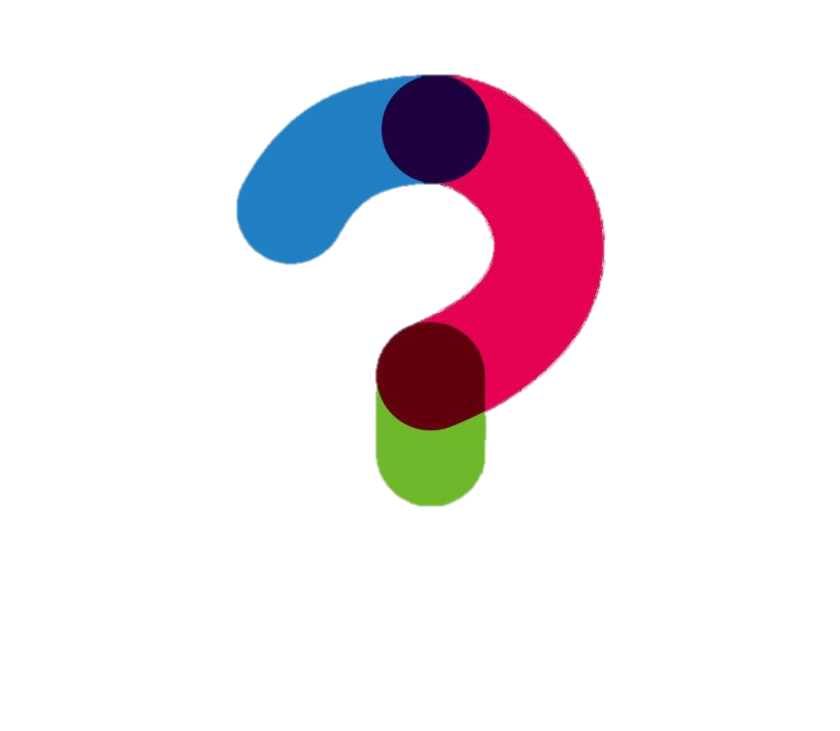 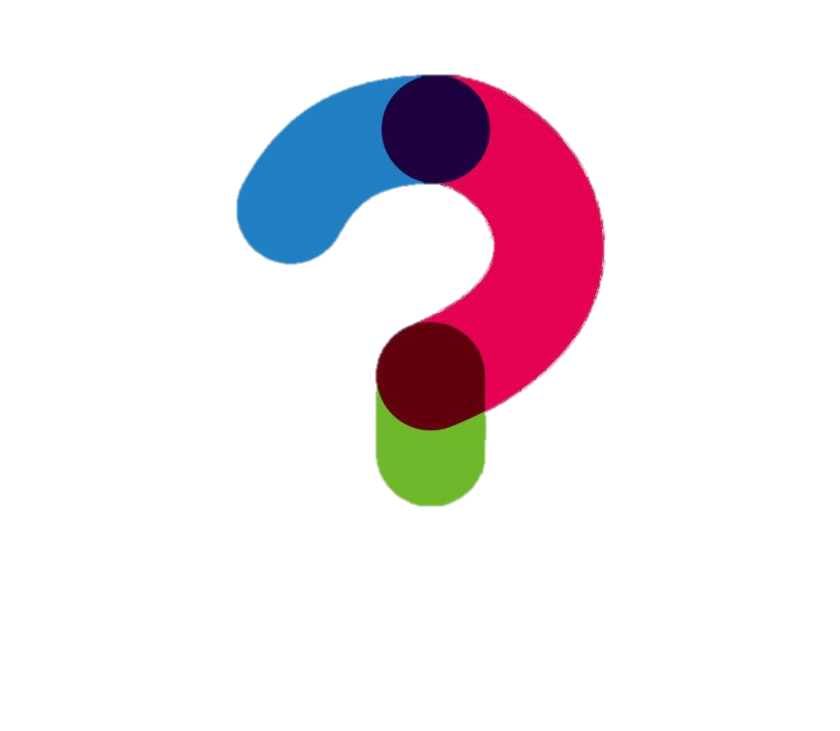 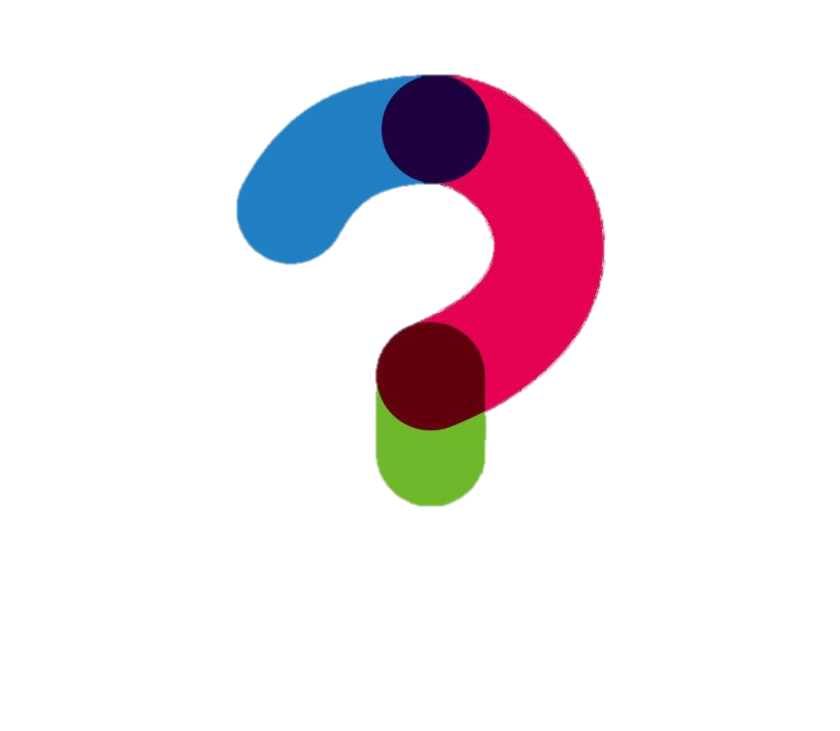 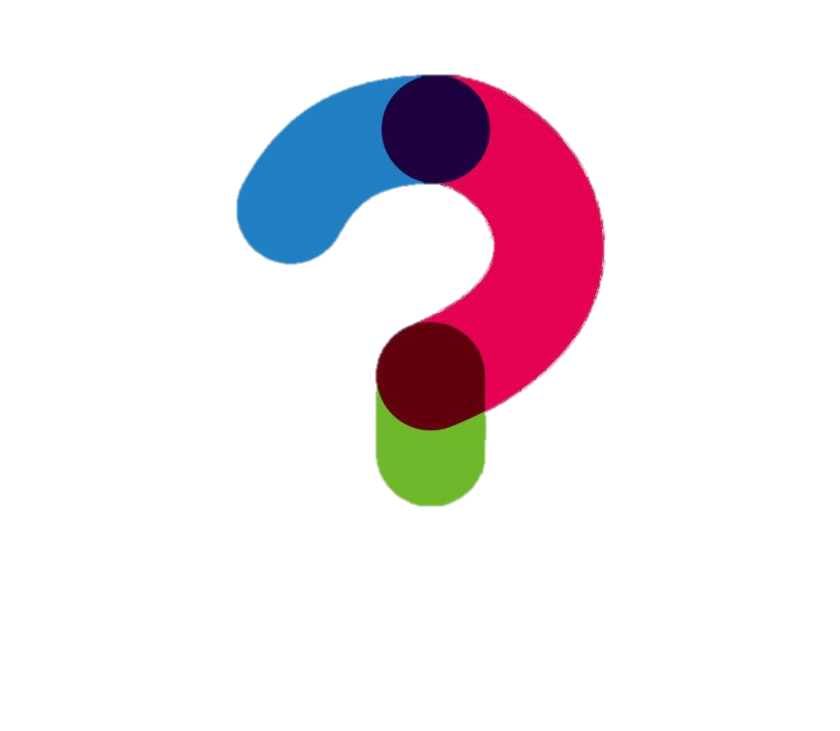 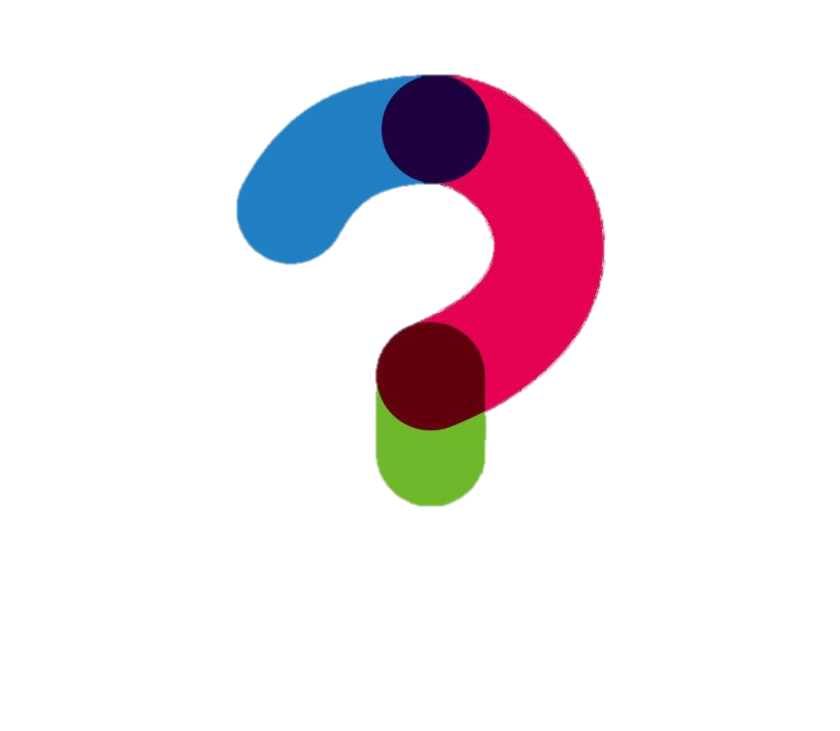 [Speaker Notes: Notă: Este posibil ca unele dintre cele de mai sus să fi fost deja discutate. Încurajați întrebările adresate de participanți la sfârșitul cursului.  

Notele prezentatorului: Arătați participanților întrebările și încurajați-i să aleagă și să reflecteze asupra acestora acasă.]
DISCUȚII/ACTIVITĂȚI DE GRUP
Cum îi puteți ajuta pe elevi să-și stabilească obiective adecvate pentru a-și ghida activitatea?
Cum îi puteți ajuta pe cursanți să-și dezvolte abilitățile de autoevaluare și reflecție?
Ce înseamnă să oferi mai multe mijloace de reprezentare? Gândiți-vă și împărtășiți alternative pentru informații auditive/ Gândiți-vă și împărtășiți alternative pentru informații vizuale/ Gândiți-vă și împărtășiți modalități de personalizare a afișării informațiilor.
Ați folosit vreodată terapia prin artă? De ce, în ce context? Împărtășiți experiența cu colegii.
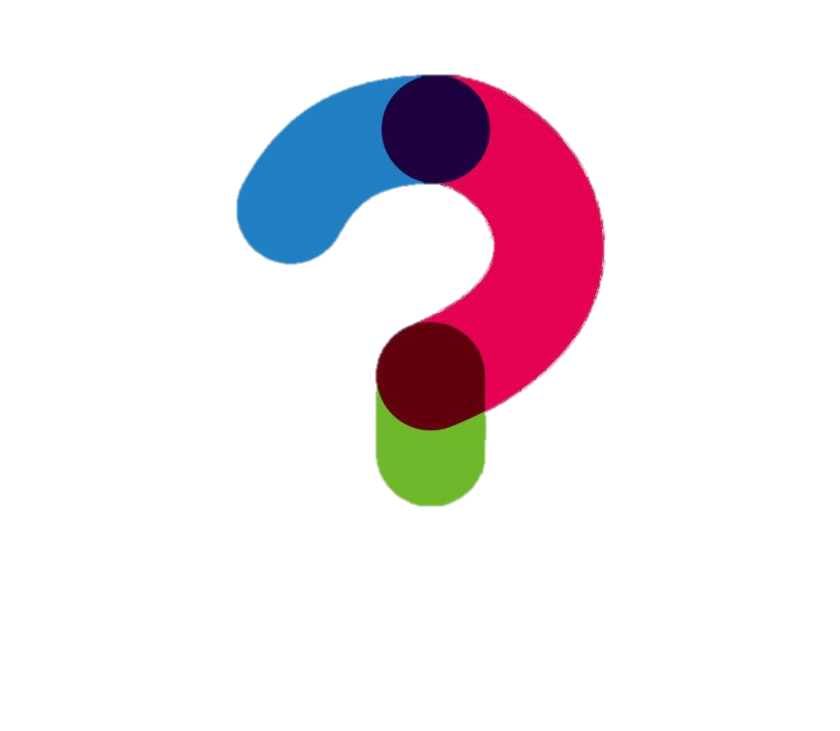 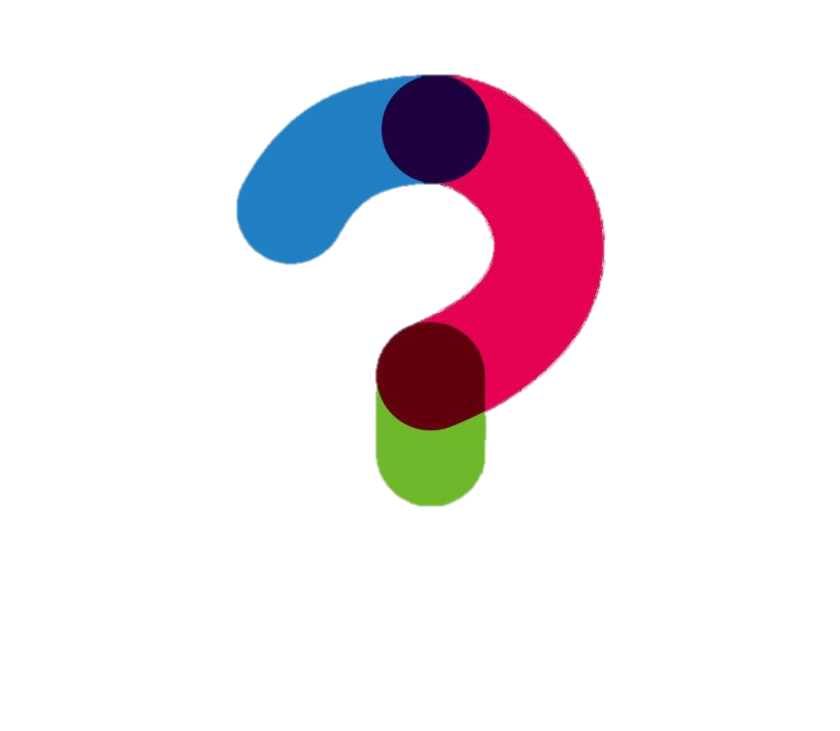 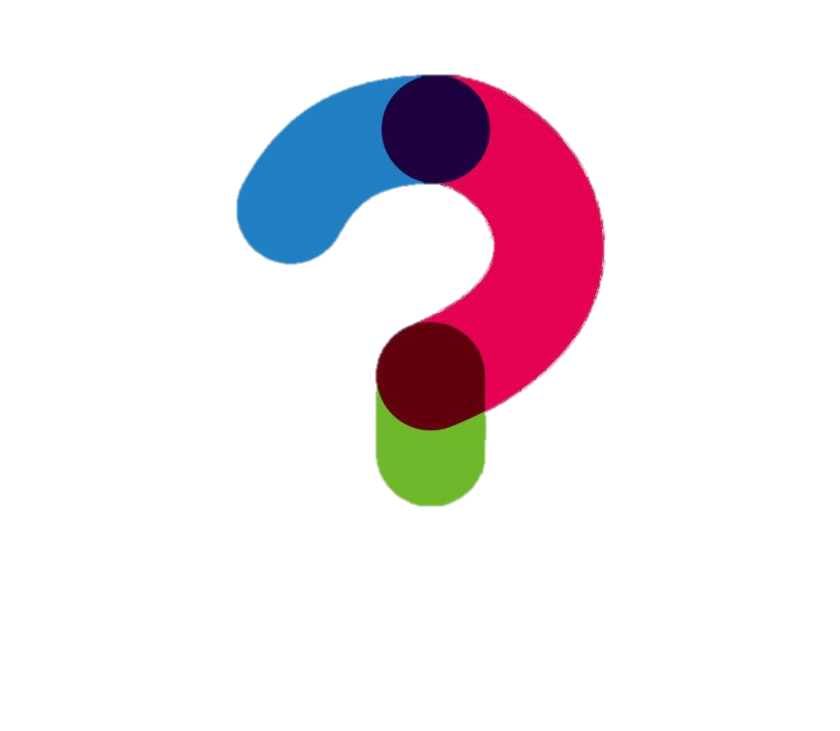 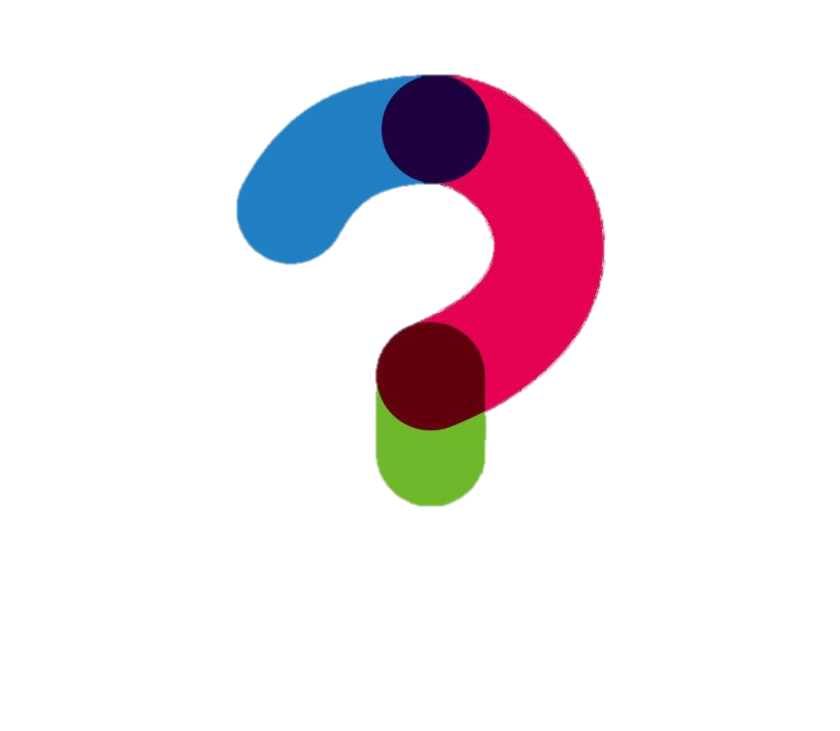 [Speaker Notes: Notă: Este posibil ca unele dintre cele de mai sus să fi fost deja discutate. Încurajați întrebările adresate de participanți la sfârșitul cursului.  

Notele prezentatorului: Arătați participanților întrebările și încurajați-i să aleagă și să reflecteze asupra acestora acasă.]
Vă mulțumim pentru atenția acordată!
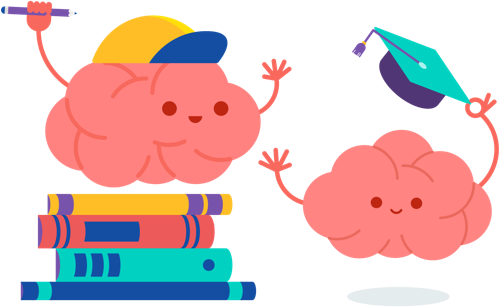